Strategies and tools for increasingfarmers’ market power: European FO’s experiences
AFA Regional Learning Session on Sustainable and Inclusive Marketing Arrangements towards increasing Farmers’ Market Power

09.05.13



Marek Poznanski
CSA 
Collectif Stratégies Alimentaires
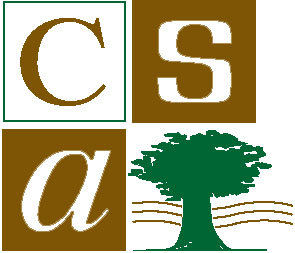 Family farms are in an extremely weak position when they have  to sell their products
To compensate for this huge constraint that determines their income, family farms must rely on two external resources:
Favorable agricultural and trade policies
Collective action to organize the marketing of production
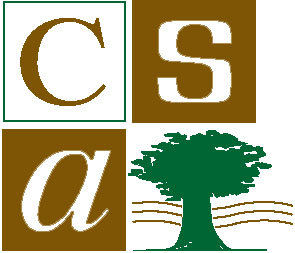 [Speaker Notes: (and unfortunately there is now a deregulation of the  Market management tools of the CAP)
This issue of the market power of producers is a strategic issue, as family farming, regardless of the continent where it is observed, and regardless even the size of the family farm small medium and even large, is in an extremely weak position when it has to sell its production.To compensate for this huge constraint that determines their income, family farms must rely on two external resources: first, on favorable agricultural and trade policies. It depends on the government and the ability of agricultural organizations – like the FWA at the national level and COPA at the regional and international - to influence and to encourage a good CAP. Second, it depends on the organization of the marketing of production from family farms - isolated family farmers do not have this ability - so it also implies the existence of strong and effective organizations.]
Imbalances in bargaining power
 Family Farms have no weight in front of
modern Firms* (unperfected market with great competition : oligopsony)
the Market (unable to influence the market in order to decrease its volatility,…)
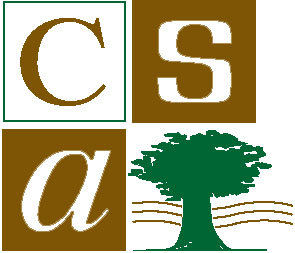 Utility of Collective Action aiming at a market empowerment Together, farmers have an important commercial weight, which alone they do not have. A CA allows farmers to decrease the differences between market powers which is bad for them (determination of prices,…)
The CA can be an efficient way to farmers Market Empowerment
But the CA must respond to a need (i.e. when individual actions aren’t working or are inappropriate) and bring benefits to the participants
Compared to a number of individual actions, a CA can bring up lots of  benefits but it represents a cost as well. This cost is a need for discipline and overtaking individuals reticence's.
The constraint of competition rules 
Certain CA in commercial sector come very quickly  across competition rules ( Forbidding of inter-enterprises agreements, concerted marketing actions, which would threat the competition game)
Actually there is an undifferentiated approach of competition rules to the big firm as to the small one (the disparity in term of market power is not taken into account
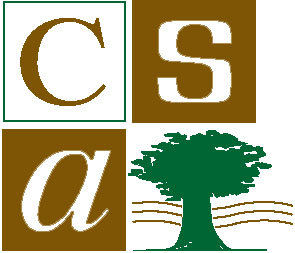 [Speaker Notes: *: Upstream firms offering inputs and credits, downstream firms processing and marketing the products
But CA <= response to a need
The CA must respond to a need (i.e. when individual actions aren’t working or are inappropriate) and bring benefits to the participants
Compared to a number of individual actions, a CA can bring up lots of  benefits but it represents a cost as well. This cost is a need for discipline and overtaking individuals reticences.

Discipline is needed to avoid the risk of one partner going for an 	individual strategy  (anyone would prefer benefit form the advantage of 	the CA results without contributing to it)

The individual reticences are linked to fears or apprehensions about 	the proposed changes
The cost or the difficulty of CA (to impose a discipline of action and convince people on the legitimacy of the project) can increase with time. The enthusiasm felt in the beginning decreases : sometimes the reason of action fades or become less evident as the success of the CA has helped to decrease the need for it.

Important conclusions can be withdrew from the existence of this cost : 
The CA must benefit from a strong local support (the best situation : when the action comes from the concerned persons)
If possible, the participation to the CA must be decided on voluntary basis
A compulsory and general participation is sometimes needed (if only a collective action can respond to the need) but it has to be very rare and the priority should always be given to what’s the most necessary



Context of the CA: Need for analysis : Variable context according to regions and production,…
Associated questions: Is there a problem? How is it a problem? What are the existing pertinent materials able to solve this problem?

The constraint of competition rules 
Certain CA in commercial sector come very quickly  across competition rules ( Forbidding of inter-enterprises agreements, concerted marketing actions, which would threat the competition game)
. Theory of the Second Best
	In front of a of a firm in a monopoly position, to avoid distortions, it’s better to allow its partners to organize themselves in order to decrease their commercial weakness than to impose them strict market rules

5. Differentiated implementation of competition rules
( J.K. Galbraith, 1975)
Distinction of 2 parts in modern economy, with two different market power:
	Planning system 		vs 	Market system
	(Great firms    		vs  		Small actors submitted to markets)

«  To remedy the weakness of the market system, strongly affirmative support must be accorded to its effort to develop market power. There would be a general presumption not against but in favour of collective action by those who are numerous, small and weak. »]
Differentiated implementation of competition rules will be much better
Distinction of 2 parts in modern economy, with two very different market power:
 Planning system   vs 	Market system
(Great firms    	      vs  	Small actors submitted to markets)
In such a case «  To remedy the weakness of the market system, strongly affirmative support must be accorded to its effort to develop market power. There would be a general presumption not against but in favour of collective action by those who are numerous, small and weak. » J.K. Galbraith, 1975
[Speaker Notes: Actuellement :  application souvent indifférenciée aux grandes firmes comme aux petites (et même micro) entreprises; l’interdiction des pratiques concertées, …, est générale. L’énorme disparité de pouvoir de marché n’est pas prise en compte; les petites entreprises perdent certains moyens de défense.]
Levels of actions and Instruments
A farmer in his farm (individual instruments)
Market knowledge (prize evolution, purchase conditions,… 
Adaptation of his products to the demand (quality, norms,…)
Individual isolation on a market segment of large market (direct sales, niche market,…)
Farmers in front of a firm (bilateral approach -> collective ?)
Contract agreements
Intertrade agreements*
Farmers in front of the market 
Cooperatives (upstream: inputs buying, credit,…: downstream : collect, processing, marketing of products -> Market access + price objectives)
Isolation of a group on a market segment of a larger market (grouped direct sale, AOC, labels,…)*
Value chain actions (price reporting, consultation-agreement, Marketing Board,…) ** and *
Market regulation (external protection, supply management, support to demand,…)**
Cartel, inter firms agreements  FORBIDDEN

* Following derogation to competition rules
** Public authorities intervention/support
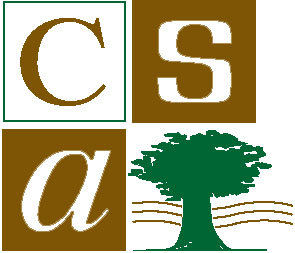 [Speaker Notes: Les instruments disponibles pour améliorer le pouvoir de marché des agriculteurs sont présentés schématiquement  dans le tableau suivant. Parmi de nombreux classements possibles, le classement est fait ici en se référant au niveau d’action : > L’agriculteur dans sa ferme; > Les agriculteurs face à une firme; > Les agriculteurs face au marché.
A/ Dans sa ferme, l’agriculteur peut essayer d’améliorer son pouvoir de marché de différentes façons. Il le fait individuellement, mais une AC peut l’y aider : information, vulgarisation, définition de labels,…
B/ Face à une firme, le contrat (individuel) est un élément déterminant; il comprend la définition d’un prix. Un accord interprofessionnel ajoute la possibilité d’un accord négocié entre l’ensemble des agriculteurs et la firme, sur beaucoup de choses … sauf le prix (infraction aux règles de concurrence).
C/ Face au marché, l’outil par excellence est la « COOPERATIVE ». Mais le même mot peut être employé dans des sens très différents !  Ici, il s’agit de la « société coopérative », c’est-à-dire d’une société commerciale de droit privé  (comme les autres types de sociétés commerciales privées, sauf que son organisation est basée essentiellement sur les personnes).]
B. Farmers in front of a firm
Contracts (individual : Farmer saler- Buyer)
Bilateral Approach: every farmer individually facing the buyer: possibility of different individual contracts
The contract always contains a price clause.The production on contract can sometimes go up to an integration of the farmer in the trading system of the firm.
Usefulness of the contracts:
Solution -> Mutual research of previsibility (Firm)
0 Solution -> Unbalanced market power
0 solution -> Supply management on the market

Possible role of a CA (and public authorities) to establish a framework for the content of contracts; define the minimum requirements ...
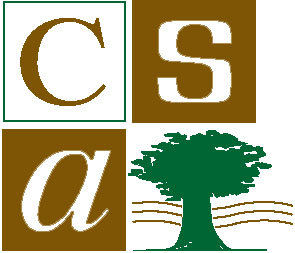 [Speaker Notes: Le contrat contient toujours une clause de PRIX.
La production par contrat peut parfois aller jusqu’à une intégration de l’agriculteur dans le système commercial de la firme.
Rôle possible d’une AC (et des Pouvoirs publics) : fixer un cadre pour le contenu des contrats; définir les exigences minimums, …]
B. Farmers in front of a firm

Intertrade agreements (IA) 
	(All the farmers and one or several buyers)

Possibility of collective negotiation of the purchase conditions 
(content of the contracts, price, conditions for the product’s reception, control of the fabric’s reception, organisation of the sector, research, promotion of the outlet,…)
IA (with price agreement) = violation of competition rules!!
 Necessity of an authorisation for the competition policies (explicit and limitative list of the exemptions)

Role of the public powers: possible exemptions, with IA under their control or supervision. The exemption makes a IA possible, it does not impose it (the buyer may refuse the IA and get his supplies on a contractual basis)
 The possibility of a IA do not eliminate the impact of the competition
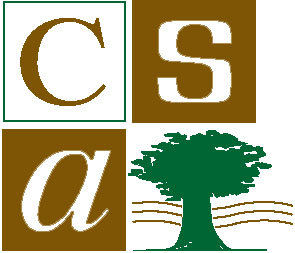 [Speaker Notes: Une telle dérogation rend possible un AI; elle ne l’impose pas … (l’acheteur peut refuser un AI et s’approvisionner sur base contractuelle normale)
	╚> 	 La possibilité d’AI ne supprime pas l’impact de la concurrence !
Ex: - Concurrence exacerbée entre agric. suite à ∆- P céréales;
	  - Concurrence entre firmes de commercialisation (Lidl, Aldi,… => lait), avec répercussion de la baisse de prix sur le maillon le + faible de la filière, l’agriculture.]
C. The farmers coping with the market
Cooperatives (1)
Collective approach: firm in the hands of the farmers
Utility: 
Access to market (upstream and downstream): to begin: creation of missing or inadequate commercial structures; later, control of the tool facing the delocalisation risk (cf. globalization) 
Influence at the price level (+ incidence, sometimes difficult to observe; minimum result: fixation of a minimum price reference for the private sector)
Assets:
Instrument in compliance with the competition rules, but necessity of a favourable legal (and fiscal) frame
Multiplicity of the cooperatives (specific to a product, a service,…)
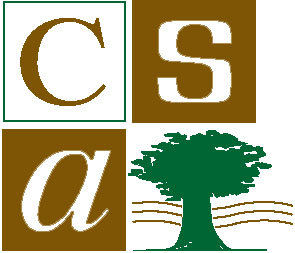 C. The farmers coping with the market
Cooperatives (2)
Examples:
- Upstream: collective input purchase, collective credit organization (local cash register for deposit and loan between members,…)
- Downstream: collective product collection and selling, standardization of the offer, transformation (ex: milk, sugar, fruit and vegetables,…)

Risks (two inverse risks):
- Insufficient management and development effort (bankruptcy, foreclosure,…)
- Development of the company but degeneration of the cooperative spirit (Ex: private branch, discrimination towards foreign farmers,…)
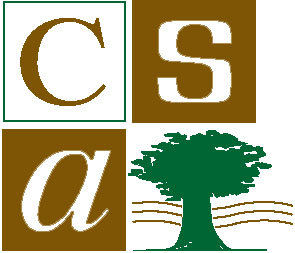 C. The farmers coping with the market
Isolation of a group on a segment of a mass market
Direct united sale (A3, but here in a collective way; Ex: Coprosain,…; quantitatively far less important than A3)
Seal of approval, AOC (Product of Controlled Origin),…
Creation of a niche (product with well defined particularities, regional or organic product,…) standing out a larger market

NB: protection in relation to the general competition rules. International recognition?

General rule: only the private commercial « brands » are protected
Protection of the AOC: actual discussion element for the EU at the WTO
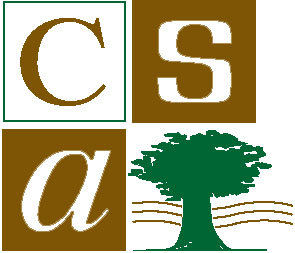 C. The farmers coping with the market
Supply chain action
Action concerning the different player of the value chain: from the farmer’s link until the link of the important buying groups of the alimentary distribution firms, passing through the transformation industries,…

Ex: Price Reporting, Consultation-accord, Marketing Boards…

Implication of the Public authorities is often necessary
Price Reporting: utility! (knowledge of the situation; role of the PA)
Action with incidence on the price -> agreement!
Necessity of an authorization to the competition rules


NB: 
necessity of keeping actions by supply chain (with impact on the price) under control of the PA; general authorization: unlikely to dangerous (cartel risk between important firms), except strong implication of the state (Marketing Board).
2° Utility of an authorization: protection of the  weakest link (agric) to avoid that this link has to pay the bill  of the competition between the commercialisation firms; protection especially as globalization (FMN)?: minimum authorization has to be planned!
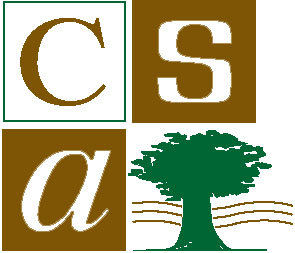 C. The farmers coping with the market
Market ’s regulation
External protection, supply management, support of the demand
Competence of the public autorities!
Response to the 2 types of problems:
Imbalance of the market power between actors (farmers vàv oligopsony) 
general imperfections of the agricultural markets (volatility, structural weakness of the prices via the world market)
External protection: either linked to the nature of the product, or via the exchange rate (important general effect) or via the custom fares,…
Internal market’s regulation: via the supply  management (quotas,…) or via the support of the demand (purchase of interventions, outlet,…)
Action at the most effective level
NB: corollary of the globalization -> in the future, limited effort of regulation at the world level?
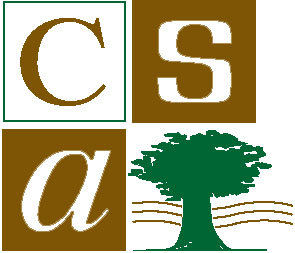 Observations
Competition between regions, countries,…
Market power plays a spatial competition in agriculture
Importance of the collective organisation (gathering of the offers, norms, logistic,…)
Ex: in the Netherlands (fruits and vegetables, milk,…)

Application of the competition rules
Application little differentiated following the strength or the weakness of the actors (non application of the recommendations of Galbraith)
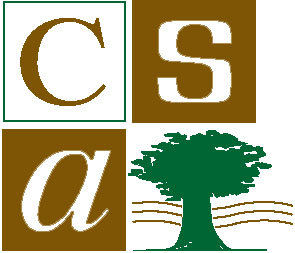 .
3.  Complementarity among the instruments

The observed instrument can be used in combinantion among them. The sugar and the milk  sector in Belgium  and in the UE give a good exemple.
/
15